4.1
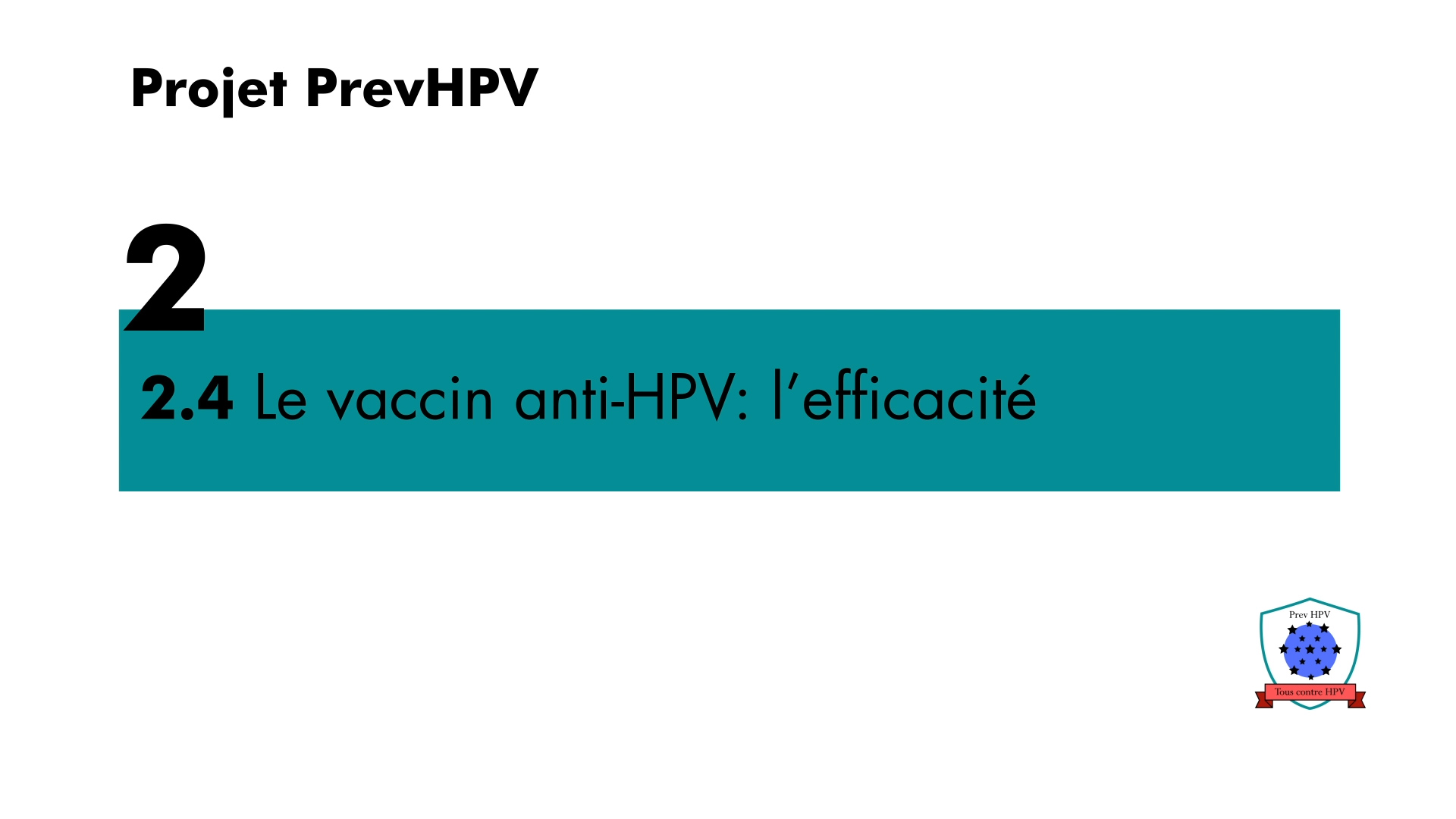 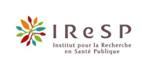 DÉFINITION OUTIL D’AIDE À LA DÉCISION PARTAGÉE
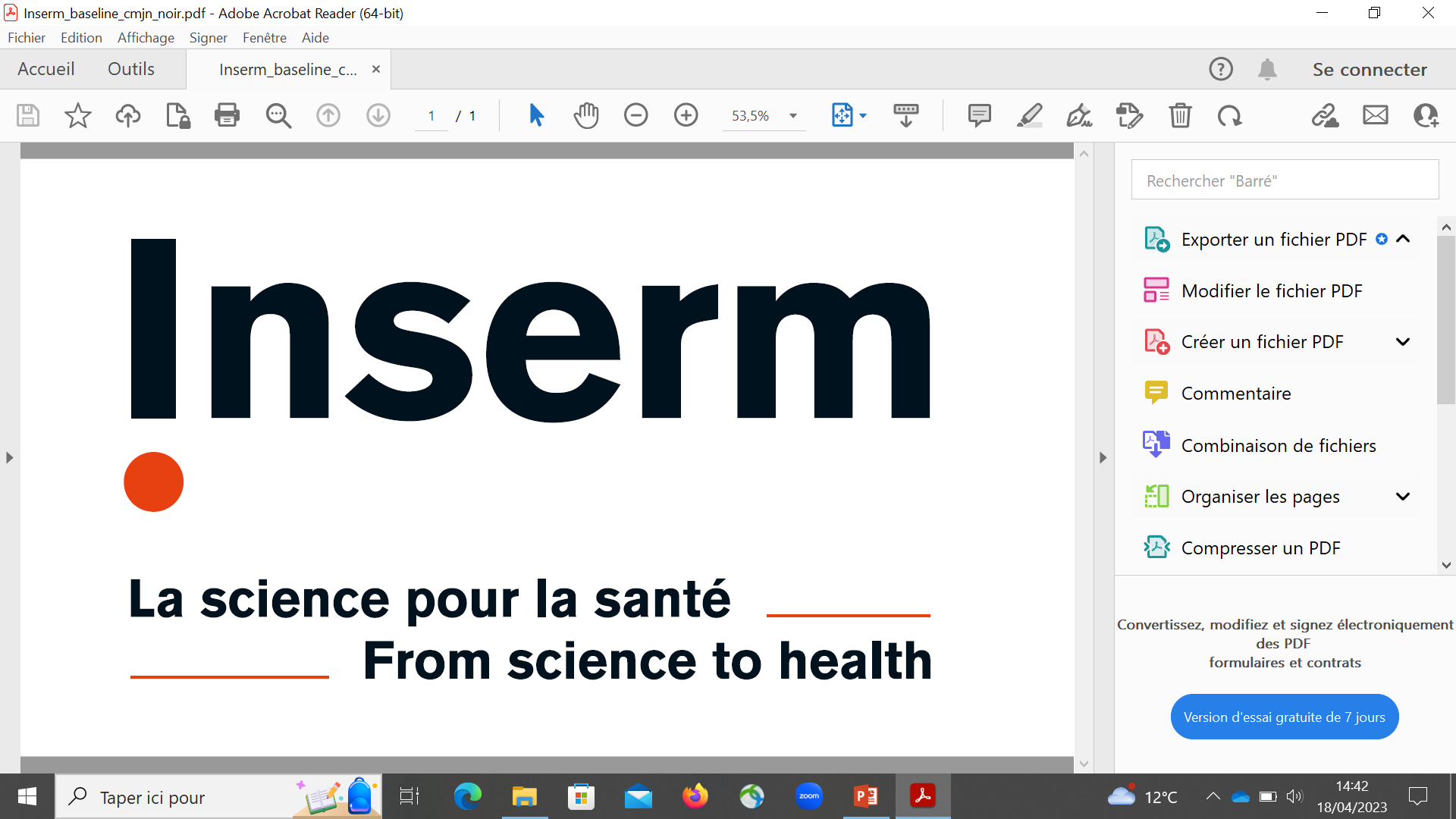 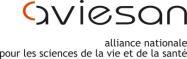 2
Les études et principaux résultats de la phase diagnostique
Pr Aurélie Gauchet, Psychologie de la Santé
Université Savoie Mont Blanc
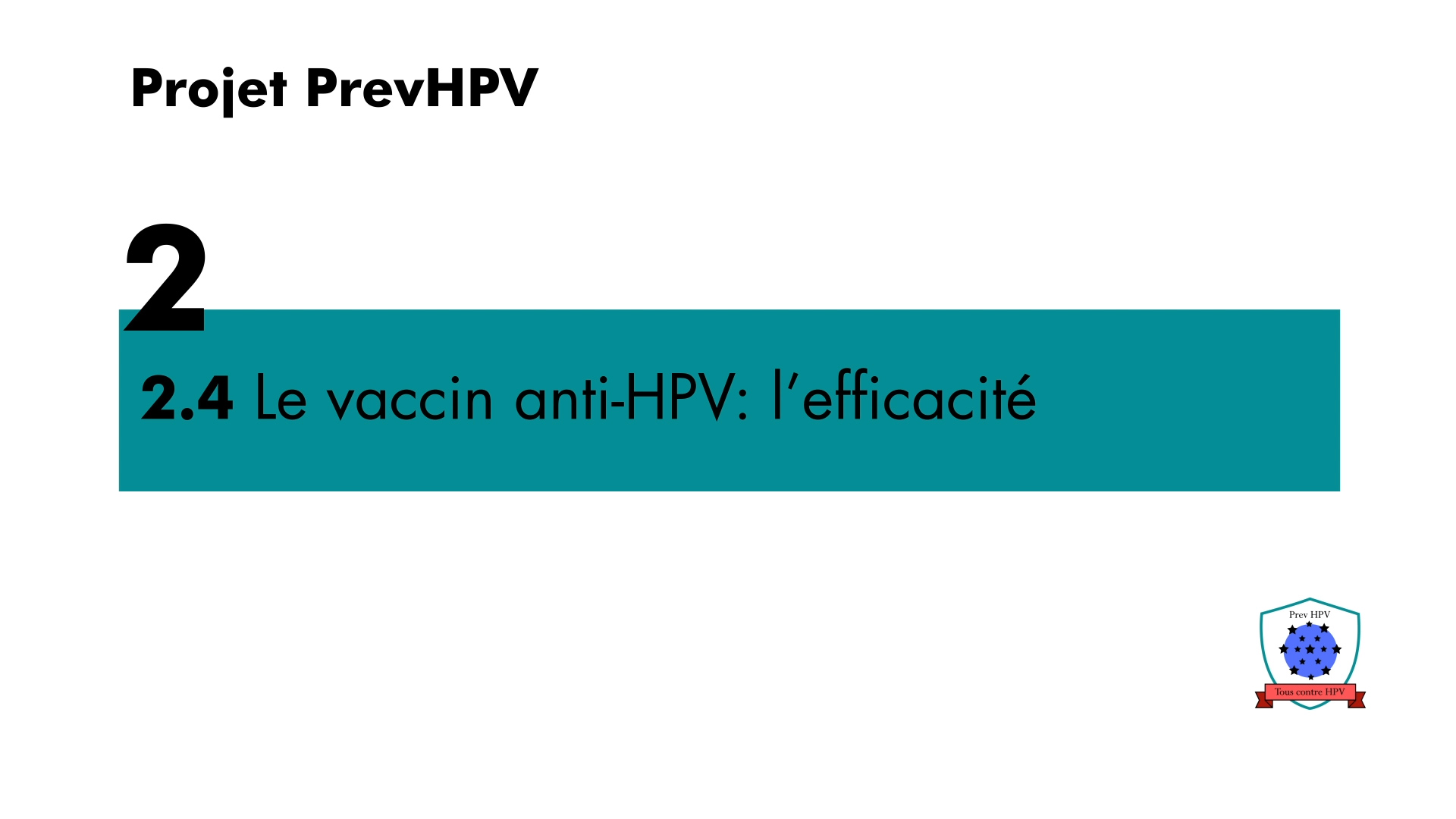 • Les aides à la décision pour les patients complètent (et non remplacent) les conseils des cliniciens sur les options.
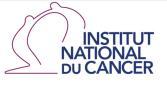 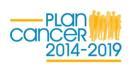 ‹#›
Généralités
Recueil de données
Interruptions dues à la pandémie de Covid-19
Analyse et valorisation des résultats
Janv.20	 		 Janv.21	  Avril 21		Déc. 21
Obj. : Identifier les connaissances, croyances, attitudes, préférences, leviers et barrières à la vaccination anti-HPV chez les adolescents (collèges), leurs parents, les professionnels des collèges et les médecins généralistes	

 Prises de contact avec des réseaux de Médecins Généralistes dans 4 régions françaises
 + 80 collèges sollicités par courrier et par téléphone
 27 établissements volontaires pour diffuser les questionnaires et/ou participer aux focus groups
 Sollicitations des associations de parents d’élèves et syndicats 
       d’enseignants et d’infirmiers (janv. 21)
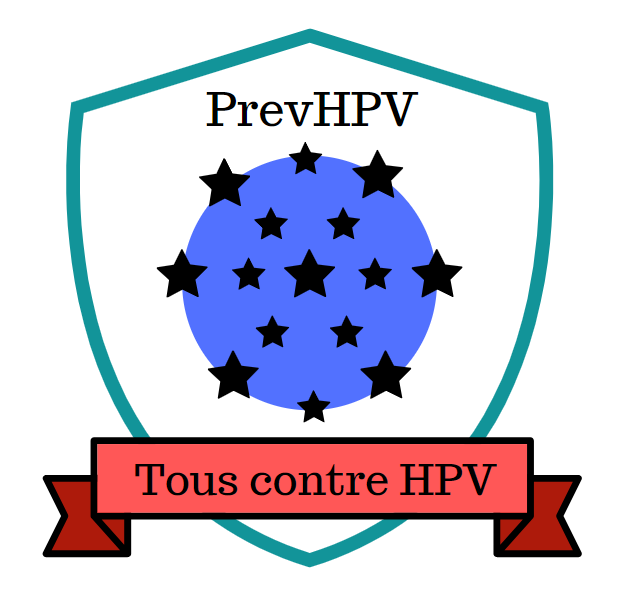 ‹#›
Bilan quantitatif des investigations
‹#›
Présentation du projet et de ses résultats
Sur le site de l’IReSP : 
https://www.iresp.net/thematiques/programme-sip/hpv/
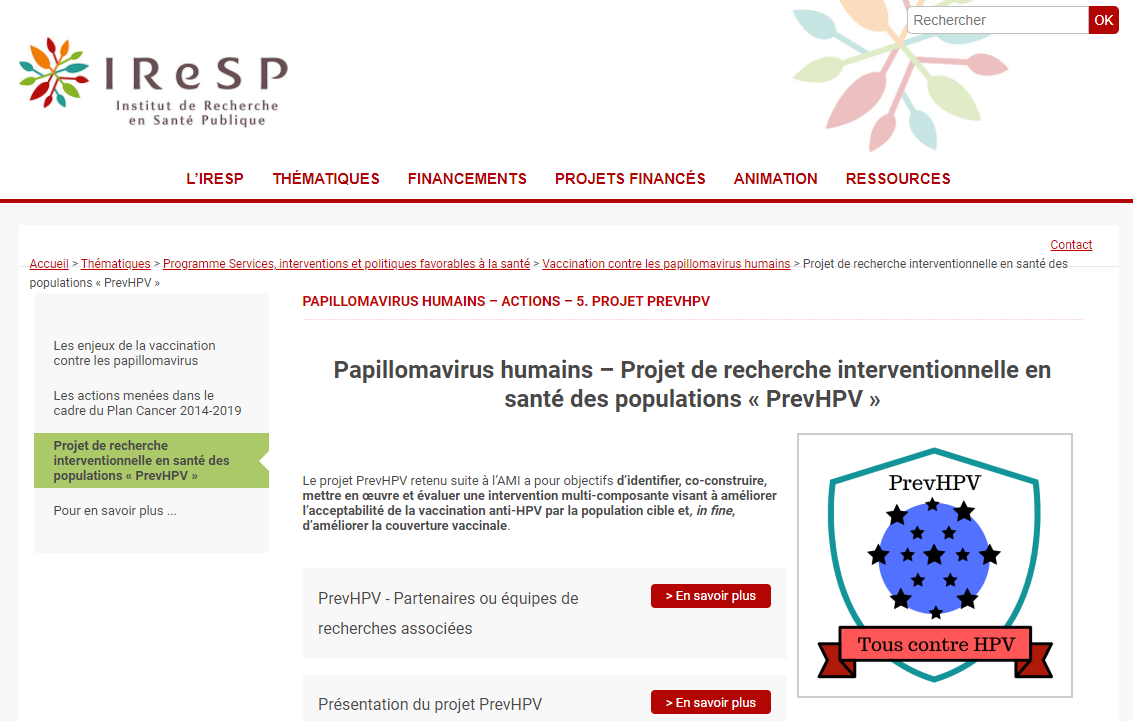 ‹#›
[Speaker Notes: Toutes les publications sont disponibles sur le site de l’IReSP, sur une page spécifiquement créée pour le projet]
Etude Quantitative Ados
Phase diagnostique
Objectif : Etudier les attitudes et les intentions envers le vaccin HPV chez les jeunes
Niveau de connaissance sur les HPV et vaccin HPV
Intentions de vaccination HPV
Attitudes envers le vaccin HPV
Antécédents psychologiques sur les vaccins en général
357 garçons
Élève de 3eme et 4eme de 13 écoles
Ntotal = 818
Age moyen = 13.76, SD = 0.77
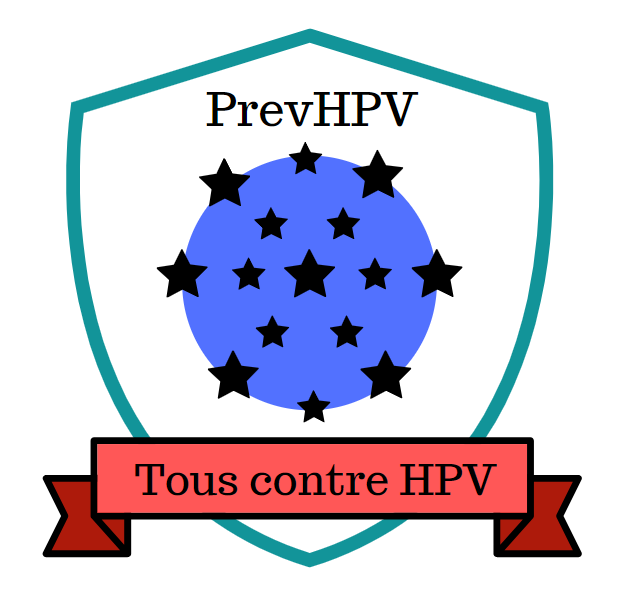 461 filles
Modèle
e3
e4
e5
e6
e2
useful
painless
reassuring
protective
to be recommended
HPV Knowledge
e13
e12
0.04, ns
0.25***
HPV vaccine
Attitudes
HPV Vaccination 
Intention
0.54***
0.43***
R2=0.27
0.31***
Vaccination Psychological Antecedents (5C)
Confidence
e7
0.12*
e8
Constraints
e9
Calculation
e10
Complacency
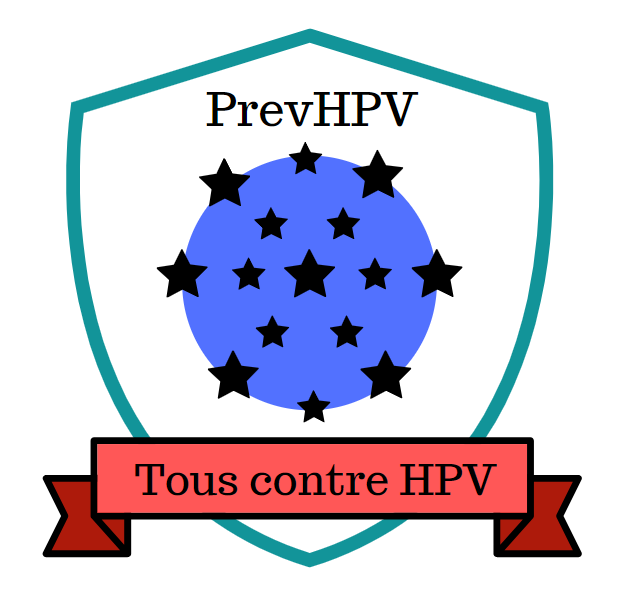 e11
Collective responsability
Invariance du modèle pour les garçons et les filles
Conclusion
- Les garçons ont moins de connaissance que les filles

- Pas de différence entre garçon et fille sur leurs attitudes envers vaccin HPV

- Les garçons sont plus nombreux dans le stade pré-contemplatif

- Les filles sont plus nombreuses à vouloir se faire vacciner

- Pour améliorer les intentions vaccinales, il faut améliorer les attitudes
en augmentant les connaissances et la confiance générale dans les vaccins.
Améliorer les connaissances des autres conséquences des infections HPV
Présenter le vaccin comme utile, non-douloureux et rassurant
Garçon = utile
Fille = rassurant
Aider les jeunes à se sentir capable d’en parler à leurs parents
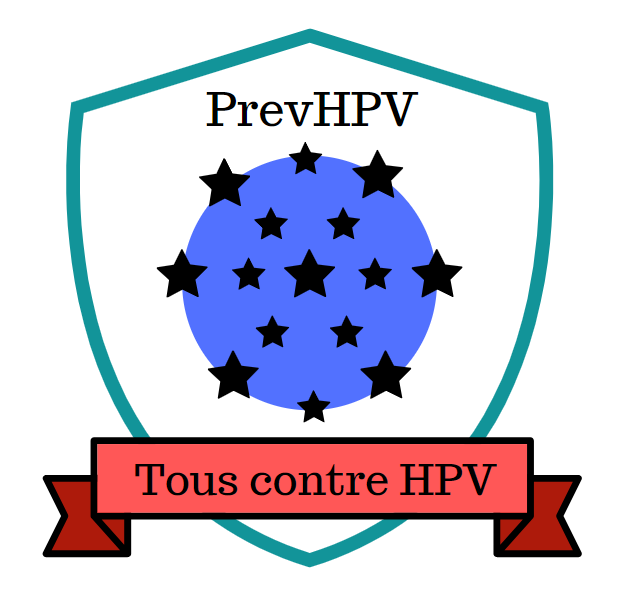 Juneau, C., Fall, E., Bros, J., Le Duc-Banaszuk, A. S., Michel, M., Bruel, S., ... & Gauchet, A.
 (2024). Do boys have the same intentions to get the HPV vaccine as girls? Knowledge, attitudes, 
and intentions in France. Vaccine, 42(10), 2628-2636.
Focus Groups
Méthode
Entre mars 2020 et mars 2021, nous avons mis en place une étude qualitative avec approche inductive et conduit des focus groups semi-directifs, avant d’utiliser une analyse thématique de contenu.
Trois focus groups furent organisés avec des professionnels de l’Éducation nationale (n=14) et quatre avec des parents (n=15). 
Chaque focus group était mené par deux membres du groupe d’étude PrevHPV, associant psychologue et sociologue.
Les focus groups cessaient quand les participants n’avaient plus de commentaires et leur durée dépendait également du nombre de participants (entre 50 minutes et 2 heures).
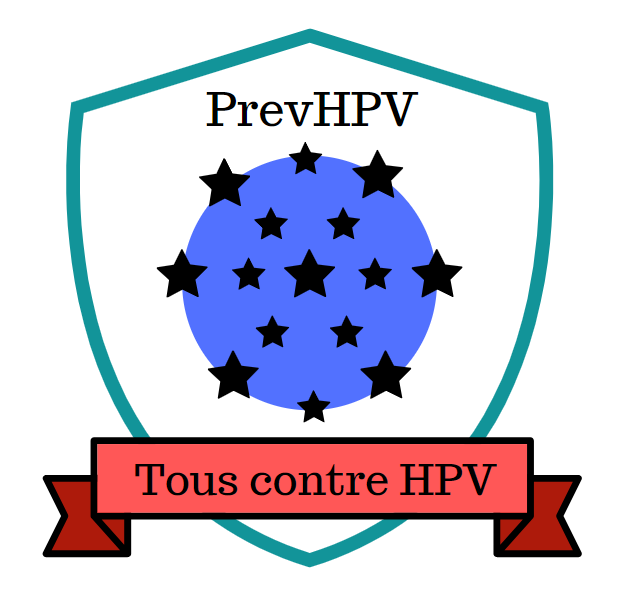 Analyses thématiques des focus groups avec les parents
Analyses thématiques des focus groups avec les professionnels
Conclusions

Les résultats de ces focus groups donnent des informations sur quels éléments peuvent nuire ou aider à la vaccination anti-HPV.
D’un côté, les parents et les professionnels de l’Éducation nationale pointent des barrières à la vaccination : méfiance envers les vaccins anti-HPV, faible prévention dans les pratiques de soin, et manque de temps des professions médicales.
D’un autre côté, parmi les leviers sont soulignés une information ciblée et à jour, l’idée d’une immunité collective et des outils pour une meilleure formation des médecins généralistes et des infirmières scolaires.
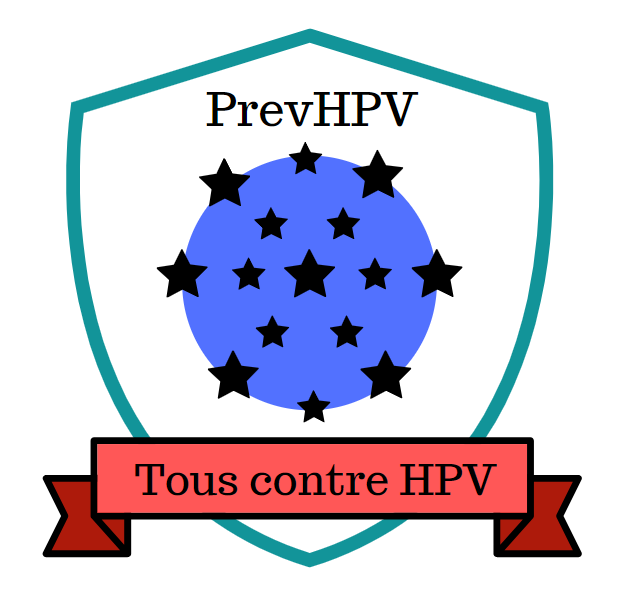 Ailloud, J., Branchereau, M., Fall, E., Juneau, C., Partouche, H., Bonnay, S., ... & PrevHPV study Group. (2023). 
How can we improve the acceptability of vaccination against Human Papillomavirus (HPV) in France? An original 
qualitative study with focus groups comprising parents and school staff, interviewed separately. Vaccine, 41(31), 4594-4608.